PhotoShare Application
Phillip Hanna
Jordan Hull
Abstract
The purpose of this project was to allow users to share images over an ad-hoc network. Android phones currently do not have API support for ad- hoc communication between phones. In this project, rooted Android phones and installed drivers were used that allow users to set up Wi-Fi communication between phones and transfer images. With this Wi-Fi capability, the average user could set up an ad-hoc network and share data with other Android phones using an application downloaded from the Android Market.
Transfer RateKB/s
Test Results
Minimum rate – 198
Maximum rate – 321
Average transfer rate – 264 KB/s
New testing (~1 MB/s)
Future Work
Implementing multi-hop
Image compression
Automatic IP settings
Security
Sending/Receiving files at the same time
General stability issues
Connection Screen
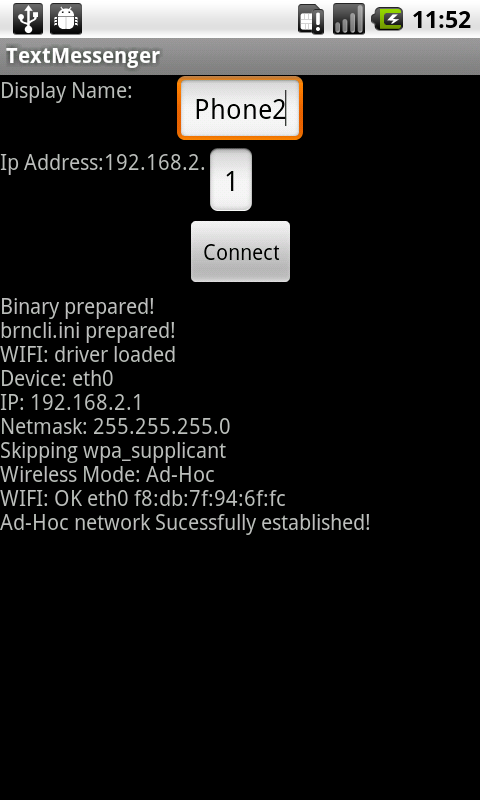 Contact Screen
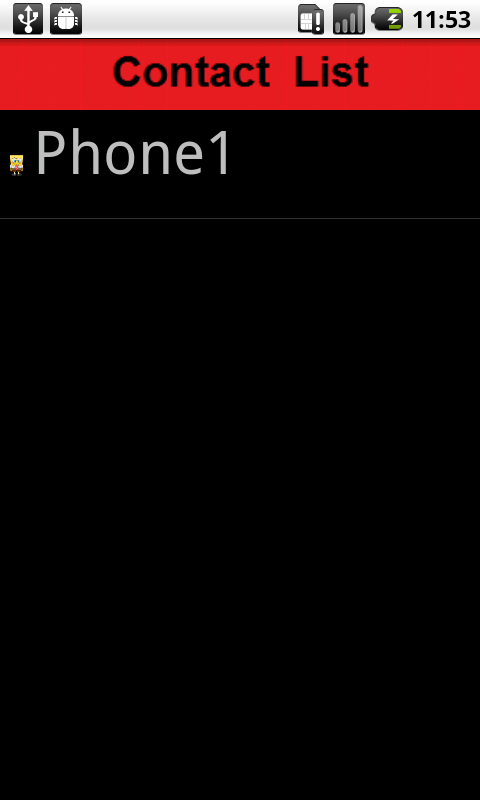 Sending Screens
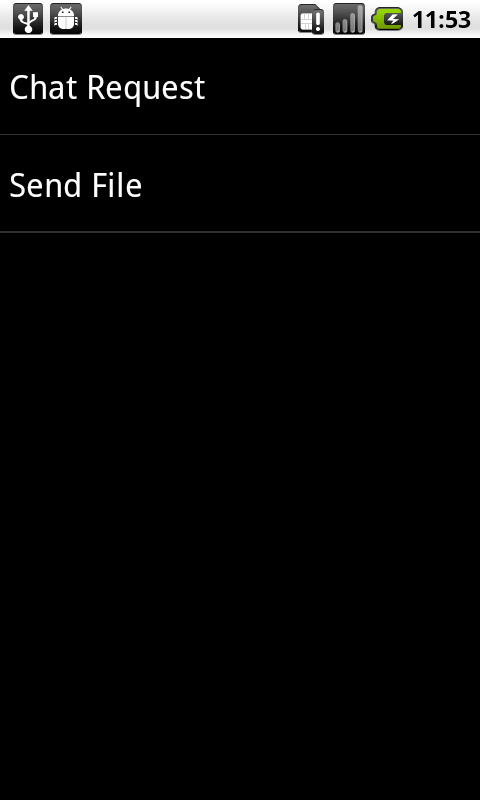 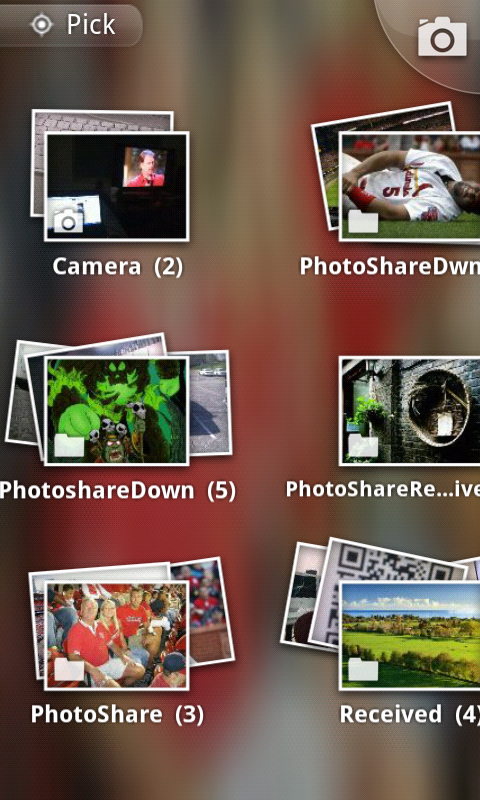 Sending Screens
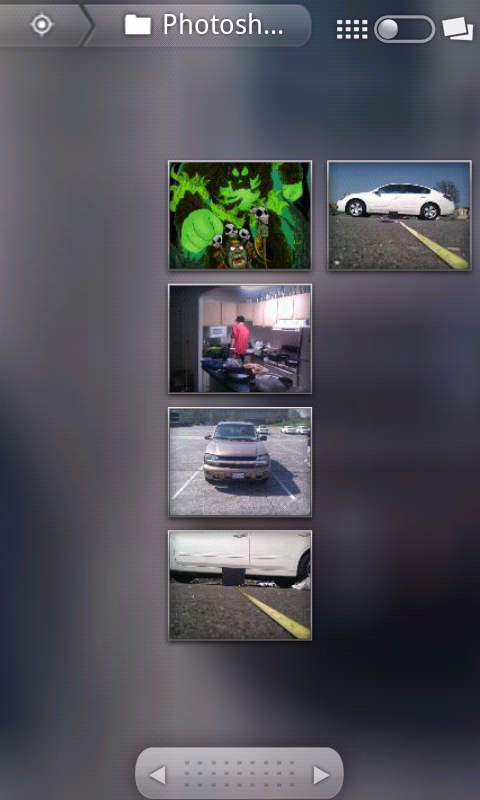 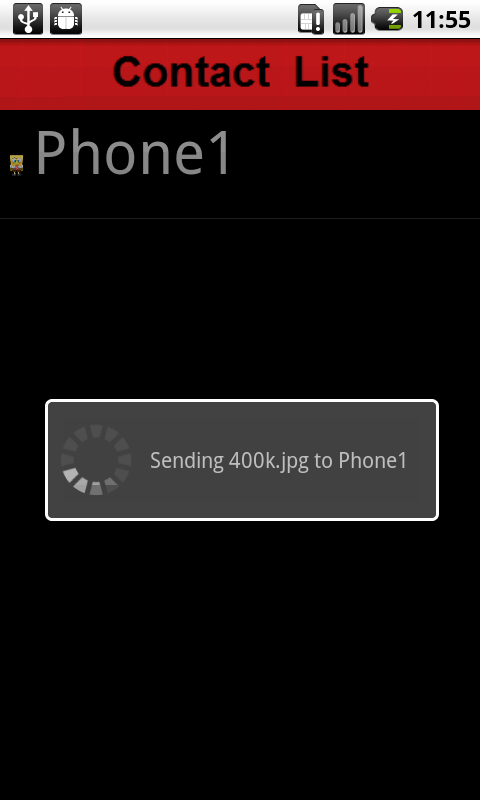 Receiving Screen